AULA 01 – POSSE, TEORIAS DA POSSE E PROTEÇÃO JURÍDICA DAS PESSOAS EM SITUAÇÃO DE VULNERABILIDADE
Edital dpe/sp, ix concurso
24. Direito das coisas. Posse. Teorias da posse. Conceito, classificação, aquisição, efeitos, proteção e perda da posse. Função social da posse. Teorias da função social da posse. Conceito, conteúdo e concretização da função social da posse. Função socioambiental da posse. Proteção jurídica da posse de pessoas em situação de vulnerabilidade. Proteção jurídica da posse no contexto da pandemia do COVID-19 e no contexto pós-pandêmico.
DIREITOS DAS COISAS X DIREITOS REAIS
CONCEITO DE POSSE
É produto dos romanos do período clássico, sua etimologia:  coisa (possessio) significa sentar-se sobre ela (potis + sessio), apoderar-se e explorar.
 Posse é um domínio fático que a pessoa exerce sobre a  coisa.
Possuidor é aquele que tem no plano fático ao menos um dos atributos da propriedade (gozar, reaver, usar e dispor)
Teoria Justificadora/Subjetiva (Savigny)
“corpus”: material, poder de disponibilidade sobre a coisa; 

 “animus domini”: subjetivo, a intenção de ter a coisa para si como dono.
Teoria Justificadora/Subjetiva (Savigny)
O MÉRITO de savigny foi conceber a autonomia da posse, já que antes era subordinada à propriedade (caráter dependente). 

CRÍTICA: reconhecer o elemento subjetivo retira a proteção jurídica de muitas situações em que o domínio fático sobre o bem é evidente
Teoria Objetiva (Ihering)
O único elemento é o corpus - objetivo

A posse é a exteriorização ou a visibilidade do domínio.

As exceções são trazidas pelo ordenamento jurídico.
O CC adota qual teoria?
Em regra, o CC/02 adota a teoria objetiva.
Art. 1.196. Considera-se possuidor todo aquele que tem de fato o exercício, pleno ou não, de algum dos poderes inerentes à propriedade.

Art. 1.228. O proprietário tem a faculdade de usar, gozar e dispor da coisa, e o direito de reavê-la do poder de quem quer que injustamente a possua ou detenha.
EXCEÇÕES A POSSE – DETENÇÃO
O detentor ou fâmulo da posse é aquele detém o bem em nome alheio, em uma relação de dependência ou subordinação:

Art. 1.198. Considera-se detentor aquele que, achando-se em relação de dependência para com outro, conserva a posse em nome deste e em cumprimento de ordens ou instruções suas.

Art. 1.208. Não induzem posse os atos de mera permissão ou tolerância assim como não autorizam a sua aquisição os atos violentos, ou clandestinos, senão depois de cessar a violência ou a clandestinidade.
EXCEÇÕES A POSSE – DETENÇÃO
A ocupação irregular de áreas públicas não induz a posse, mas detenção (criticar);

A concessão de uso de bem público;

O detentor não tem direito a usucapião, nem indenização por benfeitorias ou acessões.
O detentor pode defender a posse?
Por exercer a posse em nome de outrem não se lhe permite a defesa da posse por intermédio das ações possessórias. 
Exceção: áreas públicas, pode ajuizar ações possessórias em face de outro particular – STJ
Enunciado 493; V Jornada - O detentor (art. 1.198 do Código Civil) pode, no interesse do possuidor, exercer a autodefesa do bem sob seu poder – desforço imediato e legitima defesa.
É possível a conversão da detenção em posse?
Enunciado 301 da  IV Jornada de D. Civil - possível a conversão da detenção em posse, desde que rompida a subordinação, na hipótese de exercício em nome próprio dos atos possessórios.
Teoria subjetiva
Usucapião: para que se adquira o bem é necessário demonstrar o “animus domini” do possuidor.
TEORIA SOCIOLÓGICA DA POSSE (TEORIA DA POSSE SOCIAL)
Surgiram a partir do séc. XX,  e tem como expoentes Raymond Saleilles (frança), Antonio  Hernadez Gil (Espanha) e Silvio Perozzi (Itália).
Posse = corpus + função social
Serviram de base para a tese da função social da posse.
Complementam/temperam a teoria objetiva de Ihering.
Inclusão de um elemento finalístico à posse.
TEORIA SOCIOLÓGICA DA POSSE (TEORIA DA POSSE SOCIAL)
Flávio Tartuce – exemplo do chapéu: pela visão de Perozzi e Gil há posse diante do reconhecimento e da aceitação da coletividade de que essa pessoa é possuidora, além da destinação que é dada ao chapéu.
tratam a posse como um instituto autônomo em relação à propriedade, que se define de acordo com a função social, e não de acordo com eventual vínculo psicológico que o possuidor venha a ter com o bem ou com sua disposição física.
FUNÇÃO SOCIAL DA POSSE NO DIREITO BRASILEIRO
Constituição de 1988.

Miguel Reale: Princípios norteadores do CC/02: socialidade, eticidade e operabilidade.
Exposição de motivos do CC/02 – É necessário cumprir a socialidade dos institutos.
FUNÇÃO SOCIAL DA POSSE NO DIREITO BRASILEIRO
A função social da posse está prevista de forma implícita no ordenamento brasileiro e é sucedâneo da função social da propriedade. 

Há função social quando o possuidor (aquele que exerce um dos poderes do domínio de fato sobre a coisa) utiliza a coisa em consonância com a sua necessária destinação econômica, social e ambiental, ou seja, dirige a coisa para uma finalidade juridicamente permitida e necessária.
FUNÇÃO SOCIAL DA POSSE NO DIREITO BRASILEIRO
CF/88: Art. 5º, CF/88: XXII - é garantido o direito de propriedade; XXIII - a propriedade atenderá a sua função social + art. 170, III –princípios da atividade econômica.

Capítulo sobre política urbana:  
Art. 182, § 2º. A propriedade urbana cumpre sua função social quando atende às exigências fundamentais de ordenação da cidade expressas no plano diretor.
FUNÇÃO SOCIAL DA POSSE NO DIREITO BRASILEIRO
Art. 186. A função social é cumprida quando a propriedade rural atende, simultaneamente, segundo critérios e graus de exigência estabelecidos em lei, aos seguintes requisitos:

I - aproveitamento racional e adequado; - função ambiental 

II - utilização adequada dos recursos naturais disponíveis e preservação do meio ambiente; - função ambiental 

III - observância das disposições que regulam as relações de trabalho;

IV - exploração que favoreça o bem-estar dos proprietários e dos trabalhadores.
FUNÇÃO SOCIAL DA POSSE NO DIREITO BRASILEIRO
CC/02:

“Art. 1.228. § 1º . O direito de propriedade deve ser exercido em consonância com as suas finalidades econômicas e sociais e de modo que sejam preservados, de conformidade com o estabelecido em lei especial, a flora, a fauna, as belezas naturais, o equilíbrio ecológico e o patrimônio histórico e artístico, bem como evitada a poluição do ar e das águas”.
Exemplos práticos da função social sendo usada no CC:
Redução do prazo de usucapião em decorrência de moradia habitual ou realização de obras ou serviços de caráter produtivo ou realizado investimentos de interesse social e econômico. 

Art. 1.210. § 2 o Não obsta à manutenção ou reintegração na posse a alegação de propriedade, ou de outro direito sobre a coisa.
Exemplos práticos da função social sendo usada no CC:
Desapropriação privada : 
Art. 1.228, § 4 - o proprietário também pode ser privado da coisa se o imóvel reivindicado consistir em extensa área, na posse ininterrupta e de boa-fé, por mais de cinco anos, de considerável número de pessoas, e estas nela houverem realizado, em conjunto ou separadamente, obras e serviços considerados pelo juiz de interesse social e econômico relevante. 
§ 5 o No caso do parágrafo antecedente, o juiz fixará a justa indenização devida ao proprietário; pago o preço, valerá a sentença como título para o registro do imóvel em nome dos possuidores.
O que se entende por função socioambiental da posse?
Consiste na conjunção entre o direito à posse (usar, gozar e dispor do bem) e o direito ao meio ambiente ecologicamente equilibrado.

Art. 186. A função social é cumprida quando a propriedade rural atende, simultaneamente, segundo critérios e graus de exigência estabelecidos em lei, aos seguintes requisitos:
I - aproveitamento racional e adequado;
II - utilização adequada dos recursos naturais disponíveis e preservação do meio ambiente”.
Pode haver posse em áreas de proteção ambiental?
SIM
Código Florestal - Art. 65. Na Reurb-E dos núcleos urbanos informais que ocupam Áreas de Preservação Permanente não identificadas como áreas de risco, a regularização fundiária será admitida por meio da aprovação do projeto de regularização fundiária, na forma da lei específica de regularização fundiária urbana.
Pode haver posse em áreas de proteção ambiental?
REURB – art. 11, § 2º Constatada a existência de núcleo urbano informal situado, total ou parcialmente, em área de preservação permanente ou em área de unidade de conservação de uso sustentável ou de proteção de mananciais definidas pela União, Estados ou Municípios, a Reurb observará, também, o disposto nos arts. 64 e 65 da Lei nº 12.651, de 25 de maio de 2012 , hipótese na qual se torna obrigatória a elaboração de estudos técnicos, no âmbito da Reurb, que justifiquem as melhorias ambientais em relação à situação de ocupação informal anterior, inclusive por meio de compensações ambientais, quando for o caso.

§ 3º No caso de a Reurb abranger área de unidade de conservação de uso sustentável que, nos termos da Lei nº 9.985, de 18 de julho de 2000 , admita regularização, será exigida também a anuência do órgão gestor da unidade, desde que estudo técnico comprove que essas intervenções de regularização fundiária implicam a melhoria das condições ambientais em relação à situação de ocupação informal anterior.
FUNÇÃO SOCIAL DA POSSE E PROTEÇÃO JURÍDICA DOS GRUPOS VULNERABILIZADOS
CASO COMUNIDADE PULLMAN
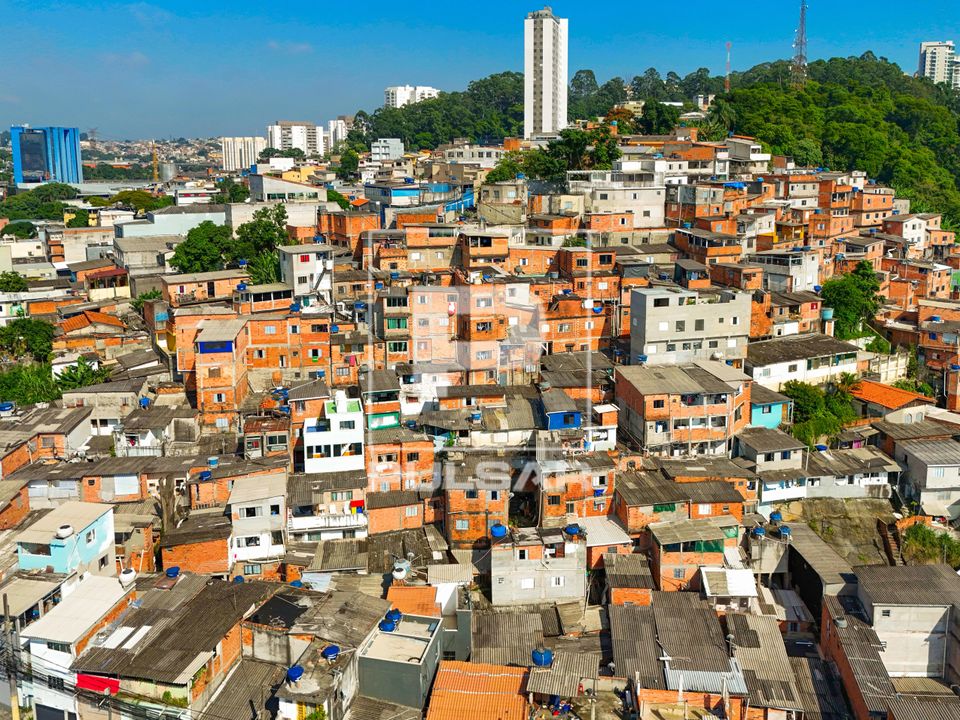 CASO COMUNIDADE PULLMAN
O caso configura uma situação em que há uma propriedade apenas no papel = sem função social x uma posse dotada de grande função social, consubstanciada pelo exercício efetivo de moradia, comércio e vida urbana. E Prevaleceu a posse dotada de função social. 

Restou apenas o direito de pleitear indenização em face do Poder Público (desapropriação indireta)
CASO COMUNIDADE PULLMAN
Voto paradigmático do Desembargador Relator José Osório de Azevedo Júnior:
A realidade urbana é outra. A comunidade já tem vida própria, está, repita-se, dotada de equipamentos urbanos.
Na verdade, o loteamento, no local, não chegou a ser efetivamente implantado e a realidade concreta prepondera sobre a "pseudo-realidade jurídico-cartorária". Esta não pode subsistir, em razão da perda do objeto do direito de propriedade. 
O fundamental é que a coisa seja funcionalmente dirigida a uma finalidade viável, jurídica e economicamente.
CASO COMUNIDADE PULLMAN
O princípio da função social atua no conteúdo do direito. Entre os poderes inerentes ao domínio, previstos no artigo 524 do CC (usar, fruir, dispor e reivindicar), o princípio da função social introduz um outro interesse (social) que pode não coincidir com os interesses do proprietário. 
O direito de propriedade foi exercitado, pelos autores e por seus antecessores, de forma anti-social.
Em cidade de franca expansão populacional, com problemas gravíssimos de habitação, não se pode prestigiar tal comportamento de proprietários.
O jus reivindicandi fica neutralizado pelo princípio constitucional da função social da propriedade.
CASO COMUNIDADE PULLMAN
O desalojamento forçado de 30 (trinta) famílias, cerca de 100 (cem) pessoas, todas inseridas na comunidade urbana muito maior da extensa favela, já consolidada, implica uma operação cirúrgica de natureza ético-social, sem anestesia, inteiramente incompatível com a vida e a natureza do Direito.
É uma operação socialmente impossível.
E o que é socialmente impossível é juridicamente impossível. A dimensão simplesmente normativa do Direito é inseparável do conteúdo do ético-social do mesmo.
CASO PINHEIRINHO
CASO PINHEIRINHO
pode ser considerado uma das maiores agressões aos Direitos Humanos da história recente em nosso país”. 
"As pessoas foram puxadas pelo cabelo de dentro de suas moradias. Cercaram a igreja, a nossa sede. Bomba de gás, bala de borracha. Depois queimaram nossa secretaria com toda a documentação. Foram derrubando e queimando tudo", relata Marrom.
Das 1.843 famílias despejadas do Pinheirinho, 1.461, em 2016, o programa Minha Casa, Minha Vida e hoje vivem no Residencial Pinheirinho dos Palmares, no bairro Emha 2, na zona sul de São José dos Campos. Outras 167 foram alocadas em apartamentos.
Cerca de 200 famílias não foram contempladas.
CASO PINHEIRINHO
Enquanto no caso Pinheirinho não se enfrentou, de forma adequada, a ponderação sobre a função social da propriedade, na situação da favela Pullman todos esses aspectos não foram desprezados na solução do litígio, na brilhante análise do desembargador José Osório.
TESE 42 – dpe/sp
Súmula: É requisito das ações possessórias e reipersecutórias a comprovação do cumprimento da função social da propriedade
TESE 42 – dpe/sp
Após a Constituição Federal de 1988, deve-se considerar a função social como parte integrante do próprio conteúdo do direito de propriedade, o que leva a se considerar como inexistente o referido direito na ausência do cumprimento de tal função.
caso o cumprimento da função social não seja demonstrado pelo autor, não há que se falar em proteção judicial desta propriedade, ainda mais pela via de uma ação possessória.
TESE 62 – dpe/sp
Súmula:  Nas ações de reintegração de posse em que o pólo passivo for integrado por população de baixa renda decorrente de ocupação coletiva, a violação da função social da propriedade por parte do autor ensejará a perda da posse/propriedade, restando-lhe tão-somente o direito de pleitear indenização ao Poder Público em razão da desapropriação indireta.
TESE 62 – dpe/sp
a Constituição Federal traz o direito à moradia digna como direito fundamental social, cuja política de desenvolvimento urbano incumbe ao Poder Público, dentro das diretrizes estabelecidas no Plano Diretor.
Para que a propriedade atenda sua função social, e, portanto, tenha a proteção constitucional, o direito à moradia acaba, muitas vezes, sobrepondo-se ao direito de propriedade, o que justifica admitir uma série de limitações a este último.
TESE 62 – dpe/sp
embora a Constituição Federal garanta o direito de propriedade, sua violação, em razão da não atenção a sua função social, para garantia do direito à moradia e à cidade sustentável, o poder público deverá proceder à desapropriação indireta para fins de interesse social da terra particular.

Em casos como este, a terra é utilizada para fins especulativos (valorização), quando existe aproximadamente 7 milhões de pessoas sem um teto para morar.
REMOÇÕES FORÇADAS A LUZ DOS TRATADOS INTERNACIONAIS E DA CONSTITUIÇÃO FEDERAL
Com a Emenda Constitucional nº 26, de 2000, o direito à moradia foi positivado de forma explícita no texto constitucional enquanto um direito fundamental social.
 E é uma decorrência lógica do princípio da dignidade da pessoa humana (art. 1, inciso III da Constituição Federal).
Essencial para concretização de diversos outros direito individuais e sociais – modelo housing first (casa primeiro).
 É dever do Estado, nas esferas Federal, Estadual e Municipal (competência comum), “promover programas de construção de moradias e a melhoria das condições habitacionais e de saneamento básico” (art. 23, IX).
REMOÇÕES FORÇADAS A LUZ DOS TRATADOS INTERNACIONAIS E DA CONSTITUIÇÃO FEDERAL
Esse dever de construir moradias decorre de ter o Estado brasileiro, como fundamentos: “a dignidade da pessoa humana” (art. 2º, III), e como objetivo “construir uma sociedade justa e solidária”, erradicar a pobreza”, e “promover o bem de todos” (art. 3º, I e III). 
No plano internacional:
o direito à moradia adequada é resguardado pelo art. 11 do PIDESC, ART. XXV da DUDH e art. 17 do PIDCP, Convenção sobre todas as Formas de Discriminação Racial, a Convenção sobre os Direitos da Criança, a Convenção sobre a Eliminação de todas as Formas de Discriminação contra a Mulher.
COMENTÁRIO GERAL N. 4 DO COMITÊ SOBRE DIREITOS ECONÔMICOS, SOCIAIS E CULTURAIS
Moradia adequada: direito a viver, onde quer que seja, com segurança, paz e dignidade. 
elementos:
a. Segurança legal de posse – a posse toma uma variedade de formas, incluindo locação (pública e privada) acomodação, habitação cooperativa, arrendamento, uso pelo próprio proprietário, habitação de emergência e assentamentos informais, incluindo ocupação de terreno ou propriedade. Independentemente do tipo de posse, todas as pessoas deveriam possuir um grau  de sua segurança, o qual garanta proteção legal contra despejos forçados, pressões incômodas  e outras ameaças. Estados-partes deveriam, consequentemente, tomar medidas imediatas com o objetivo de  conferir segurança jurídica de posse sobre pessoas e domicílios em que falta proteção, em consulta real com pessoas e grupos afetados.
COMENTÁRIO GERAL N. 4 DO COMITÊ SOBRE DIREITOS ECONÔMICOS, SOCIAIS E CULTURAIS
b.   Disponibilidade de serviços, materiais, facilidades e infra-estrutura. 

c. Custo acessível - a  obtenção e satisfação de outras necessidades básicas não sejam ameaçadas ou comprometidas. 

d. Habitabilidade - prover os habitantes com espaço adequado e protegê-los do frio, umidade, calor, chuva, vento ou outras ameaças à saúde, riscos estruturais e riscos de doença. A segurança física deve ser garantida.

e.  Acessibilidade.
COMENTÁRIO GERAL N. 4 DO COMITÊ SOBRE DIREITOS ECONÔMICOS, SOCIAIS E CULTURAIS
f. Localização - deve estar em uma localização que permita acesso a opções de trabalho, serviços de saúde, escolas, creches e outras facilidades sociais. Similarmente, habitações não deveriam ser construídas em locais poluídos.
g.  Adequação cultural - devem possibilitar apropriadamente a expressão da identidade e diversidade cultural da habitação. 

Na prática, a realização de remoções forçadas, sendo aqui compreendidas como o ato de fazer indivíduos ou comunidades saírem do local que ocupam, de modo arbitrário, sem que tenham acesso à proteção legal, parecem contrariar um dos componentes estruturantes do direito à moradia adequada, qual seja, a segurança jurídica da posse.
Comentário Geral n. 7 sobre o Direito à Moradia Adequada e Despejos
DESPEJOS FORÇADOS definem-se como o fato de fazer indivíduos, famílias e/ou comunidades saírem das casas e/ou terras que ocupam, de forma permanente ou temporária, sem oferecer formas adequadas de proteção legal, ou de outra natureza, nem permitir o acesso a elas. No entanto, a proibição das expulsões forçadas não se aplica às remoções efetuadas legalmente e de acordo com as disposições dos Pactos Internacionais de Direitos Humanos.
Comentário Geral n. 7
Existência de uma legislação interna que implemente os direitos previstos pelo PIDESC. 
O item 9 do Comentário Geral n. 7  aponta que deve: “a) Proporcionar a máxima segurança de posse possível aos ocupantes de casas e terras; b) Estar em conformidade com o Pacto; c) Regulamentar, de forma precisa, em quais circunstâncias os despejos podem ser realizados.” 
os Estados partes devem ser capazes de prevenir e punir, quando for o caso, os despejos forçados realizados sem as medidas de proteção adequadas.
Comentário Geral n. 7
Nas hipóteses de despejos justificados, ressalta-se que devem ser realizados na forma permitida por uma lei, compatível com os direitos humanos, devendo, ainda, as pessoas afetadas terem acesso a todos os recursos jurídicos.
antes que o despejo seja realizado, um diálogo com todas as partes possivelmente afetadas, com o objetivo de evitar ou minimizar o uso da força. 
direito a uma indenização adequada.
Comentário Geral n. 7
garantias processuais que devem ser observadas nas situações de remoções forçadas:
a) Oportunidade para uma consulta autêntica às pessoas afetadas; 
 b) Notificação adequada e razoável a todas as pessoas afetadas antes da data prevista para a desocupação; 
 c) Prestar a todos os interessados, em um prazo razoável, informações sobre o despejo previsto e sobre os fins aos quais se destinam a terra ou a habitação; 
d) Presença de funcionários do governo ou de seus representantes no despejo, especialmente quando afetar um grupo de pessoas;
Comentário Geral n. 7
e) Identificação precisa de todas as pessoas que exercem o despejo; 
 f) Não realizar despejo sob mau tempo ou à noite, a menos que as pessoas afetadas deem o seu consentimento; 
 g) Oferecer recursos jurídicos; 
 h) Prestar assistência jurídica, sempre que possível, às pessoas que necessitem pedir reparação aos tribunais.
Comentário Geral n. 7
Ressalta a obrigação dos Estados de prover, dentro do máximo possível de seus recursos, uma habitação alternativa, reassentamento ou acesso à terra produtiva nos casos de despejos nos quais as pessoas afetadas não disponham de recursos próprios para tanto. 
Afirma-se, neste contexto, que os despejos não podem culminar em situações onde haja pessoas desabrigadas ou vulneráveis à violação de outros direitos humanos.
TESE 115 – DPE/SP
Súmula: A remoção dos habitantes carentes de áreas objeto de ações envolvendo conflitos fundiários movidas por entes públicos, ainda que fundadas na busca de regularização ambiental ou urbanística, está condicionada a uma prévia e adequada alternativa habitacional a ser prestada em concreto por estes àqueles.
TESE 115 – DPE/SP
Em regra, a ordem judicial em tais casos, muitas vezes em sede de liminar e sem sequer a oitiva dos habitantes, limita-se a determinar a desocupação dos ocupantes do local, sem condicioná-la a uma disponibilidade concreta, por parte do autor da ação, de uma alternativa habitacional àqueles, em flagrante violação do direito fundamental à moradia desses indivíduos. 
pedido subsidiário consistente em, acaso sejam julgadas procedentes tais ações, a remoção dos habitantes da área seja condicionada a uma prévia e adequada alternativa habitacional a ser prestada em concreto por estes entes públicos em favor dos mencionados habitantes.
ADPF 976
O Supremo Tribunal Federal (STF) formou maioria para proibir, além do recolhimento forçado de bens e pertences de pessoas em situação de rua, a remoção forçada dessas pessoas dos espaços públicos e também o transporte delas para abrigos sem a sua autorização.
PROTEÇÃO JURÍDICA DA POSSE NO CONTEXTO DA PANDEMIA DO COVID-19
ADPF 828
i) suspender pelo prazo de 6 (seis) meses, medidas administrativas ou judiciais que resultem em despejos, desocupações, remoções forçadas ou reintegrações de posse de natureza coletiva em imóveis que sirvam de moradia ou que representem área produtiva pelo trabalho individual ou familiar de populações vulneráveis, nos casos de ocupações anteriores a 20 de março de 2020, quando do início da vigência do estado de calamidade pública (Decreto Legislativo nº 6/2020);

ii) com relação às ocupações ocorridas após o marco temporal de 20 de março de 2020, referido acima, que sirvam de moradia para populações vulneráveis, o Poder Público poderá atuar a fim de evitar a sua consolidação, desde que as pessoas sejam levadas para abrigos públicos ou que de outra forma se assegure a elas moradia adequada; e
PROTEÇÃO JURÍDICA DA POSSE NO CONTEXTO DA PANDEMIA DO COVID-19
iii) suspender pelo prazo de 6 (seis) meses, a possibilidade de concessão de despejo liminar sumário, sem a audiência da parte contrária (art. 59, § 1º, da Lei nº 8.425/91), nos casos de locações residenciais em que o locatário seja pessoa vulnerável, mantida a possibilidade da ação de despejo por falta de pagamento, com observância do rito normal e contraditório.

A liminar sofreu sucessivas prorrogações até outubro de 2022.
PROTEÇÃO JURÍDICA NO CONTEXTO PÓS-PANDÊMICO
Em de outubro de 2022, houve decisão, referendada pelo Plenário
determinou-se a implementação de um regime de transição:
a) Os Tribunais de Justiça e os Tribunais Regionais Federais deverão instalar, imediatamente, comissões de conflitos fundiários que possam servir de apoio operacional aos juízes e, principalmente nesse primeiro momento, elaborar a estratégia de retomada da execução de decisões suspensas pela presente ação, de maneira gradual e escalonada;
b) Devem ser realizadas inspeções judiciais e audiências de mediação pelas comissões de conflitos fundiários, como etapa prévia e necessária às ordens de desocupação coletiva, inclusive em relação àquelas cujos mandados já tenham sido expedidos. As audiências devem contar com a participação do Ministério Público e da Defensoria Pública, bem como, quando for o caso, dos órgãos responsáveis pela política agrária e urbana;
PROTEÇÃO JURÍDICA NO CONTEXTO PÓS-PANDÊMICO
c) As medidas administrativas que possam resultar em remoções coletivas de pessoas vulneráveis devem:
i) ser realizadas mediante a ciência prévia e oitiva dos representantes das comunidades afetadas;
ii) ser antecedidas de prazo mínimo razoável para a desocupação pela população envolvida;
iii) garantir o encaminhamento das pessoas em situação de vulnerabilidade social para abrigos públicos (ou local com condições dignas) ou adotar outra medida eficaz para resguardar o direito à moradia, vedando-se, em qualquer caso, a separação de membros de uma mesma família.
Retomada do regime legal para desocupação de imóvel urbano em ações de despejo reguladas pela Lei do Inquilinato .
POSSE DE BEM IMÓVEL PÚBLICO POR PARTICULAR
TESE 114 da DPE/SP 
Súmula: É possível o exercício da posse de bem imóvel público por particular independentemente de consentimento do ente federado titular do domínio.
TESE 114 da DPE/SP
O posicionamento majoritário dos tribunais afirma inexistir posse de imóvel público por particular. Nestes casos, os Tribunais entendem se tratar de hipótese de mera detenção. 
Esse entendimento não possui qualquer respaldo na legislação vigente afrontando, inclusive, o texto constitucional que tutela a posse sem distinção quanto à titularidade do bem imóvel.
Neste contexto, o artigo 183, § 1º, da Constituição da República de 1988, disciplinado pela Medida Provisória nº 2.220/2001, prevê a concessão de uso especial para fins de moradia
TESE 114 da DPE/SP
Verifica-se a diversidade normativa que não só possibilita, como prevê o exercício da posse de imóvel público por particular – Constituição da República de 1988 (artigo 183, §1º); Medida Provisória nº 2.220/2001; Lei 11.481/2007; Lei 11.952/2009; Lei 11.977/2009.
A esse respeito, a Sexta Câmara de Direito Público do Tribunal de Justiça do Estado de São Paulo reconhece a possibilidade de concessão de uso para fins de moradia e, consequentemente, a posse de imóvel público por particular.
Para a doutrina mais moderna, não só é possível o exercício da posse de imóveis públicos por particular como também o reconhecimento da prescrição aquisitiva – usucapião.